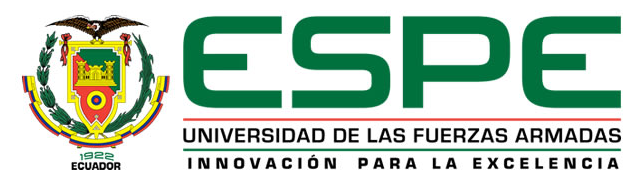 ANÁLISIS, DISEÑO Y PLAN DE IMPLANTACIÓN DE LA “MESA DE SERVICIOS” DE LA EMPRESA HUAWEI UTILIZANDO ITIL V3.
Por:
JOSE LUIS PARRA
SANTIAGO BOHÓRQUEZ
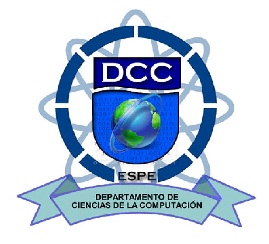 INTRODUCCIÓN
Tema
Antecedentes
Planteamiento del Problema
Justificación
Objetivo General
Objetivos  Específicos
Alcance del Proyecto
AGENDA
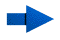 SITUACIÓN ACTUAL DE HUAWEI
Situación actual de Huawei
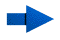 DISEÑO DE LA MESA DE SERVICIOS
Estrategia para la Mesa de Servicios.
Diseño de la Mesa de Servicios.
ELABORACIÓN DEL PLAN DE IMPLANTACIÓN 
Plan de desarrollo para alcanzar los objetivos de la implantación
Modelo Propuesto. 

PLANTILLAS
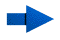 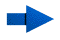 CONCLUSIONES
RECOMENDACIONES
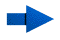 MARCO TEÓRICO
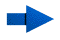 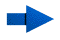 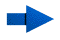 INTRODUCCIÓN
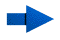 TEMA
“ANÁLISIS, DISEÑO Y PLAN DE IMPLANTACIÓN DE LA “MESA DE SERVICIOS” DE LA EMPRESA HUAWEI UTILIZANDO ITIL V3”
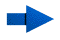 ANTECEDENTES
Para la implantación del marco ITIL se analizó las necesidades de Huawei para brindar un mejor servicio de TI a sus usuarios. Por esta razón, se busca una solución tecnológica y administrativa que permita mejorar la disponibilidad y la utilización de los Recursos TI.
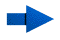 JUSTIFICACIÓN
Mediante ITIL se pretende mejorar la calidad del servicio a través de la aplicación de las mejores prácticas de la tecnología de información orientada al negocio, partiendo de un análisis profundo que permita dar  un diagnóstico sobre la situación actual de la empresa, para tomar las acciones pertinentes en cuanto al funcionamiento del centro de servicios.
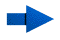 OBJETIVO GENERAL
Realizar el análisis, diseño y plan de implantación de la “Mesa de Servicios” de la empresa HUAWEI utilizando ITIL V3.0.
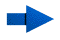 OBJETIVOS ESPECÍFICOS
Realizar un diagnóstico de la situación actual del área de TI en Huawei.
Recopilar datos, información, métricas de rendimiento que sustenten los niveles de atención a los usuarios.
Revisar, analizar y mejorar el diseño de los procesos y definir responsabilidades en forma conjunta con Huawei.
Elaborar un plan de implantación claro y conciso de la Mesa de Servicios.
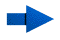 ALCANCE
Cubrir las necesidades del departamento de TI de la empresa mediante la utilización de ITIL.
Minimizar al máximo la indisponibilidad operativa de los servicios.
Registrar al menos el 95% de todos los incidentes o requerimientos que se reporten a la Mesa de Servicios.
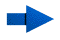 MARCO TEÓRICO
TECNOLOGÍA DE LA INFORMACIÓN (TI)
El término TI significa tecnologías de la información, el departamento o equipo que dentro de una organización que ejerce las funciones de TI se encarga de estudiar, diseñar, desarrollar, implementar y administrar los sistemas de información utilizados para el manejo de datos e información de toda la organización.
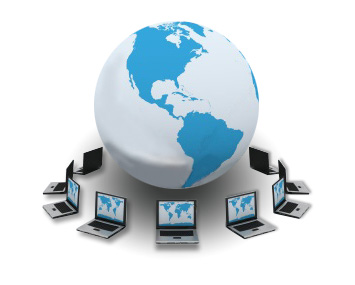 SERVICIOS TI
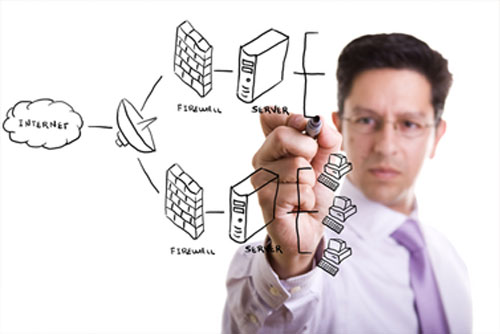 Son un conjunto de recursos de la infraestructura de TI, que buscan responder con una o más necesidades de los clientes o usuarios. 
Están direccionados  al cumplimiento de los objetivos organizacionales y es observado por el cliente como una solución que aporta a su función dentro del negocio.
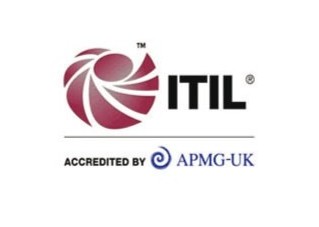 ITIL
La Librería de Infraestructura de la Tecnología de Información (ITIL) es la única documentación consistente, comprensiva y no propietaria, de las mejores prácticas para el Manejo de Servicios de TI.
CICLO DE VIDA
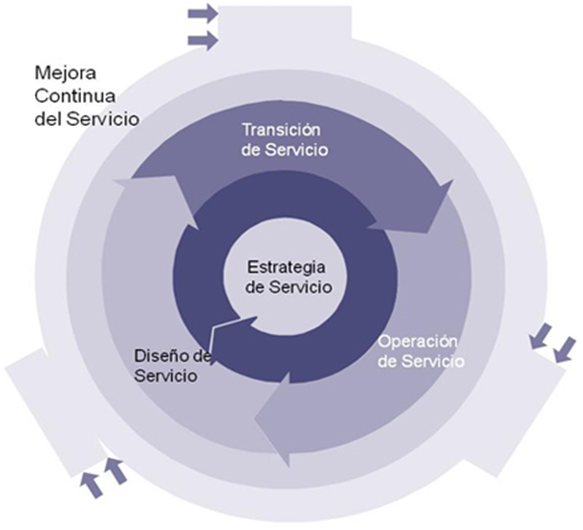 Estrategia de Servicio.
Diseño de Servicio
Transición de Servicio.
Operación de Servicio.
Mejoramiento Continuo del Servicio.
VENTAJAS DE ITIL
La entrega de servicios TI se orienta más al usuario.

Se detallan mejor los servicios TI, en un lenguaje más cómodo y entendible para el usuario. 

La administración de los servicio de TI tiene más control y los cambios resultan más fáciles de implementar.

Reduce el impacto de los incidentes mejorando de esta manera la Disponibilidad de los Servicios TI
MESA DE SERVICIOS
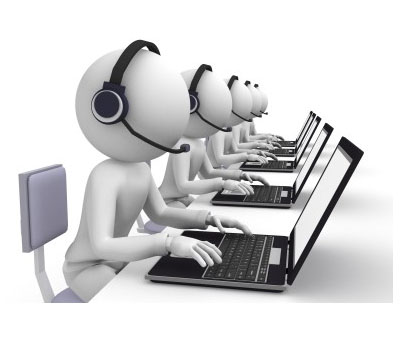 La Mesa de Servicios nos permite tener un mayor control en el área de TI y definir con mayor precisión las actividades realizadas por cada área de servicio
VENTAJAS DE LA MESA DE SERVICIOS
Ser el único punto de contacto para clientes y usuarios

Facilitar la restauración normal del servicio dentro de los niveles y prioridades establecidas, minimizando el impacto al negocio.

Detectar con mayor facilidad puntos de mejora en los servicios proporcionados en TI.

Optimizar procesos y procedimientos que permitan reducir los tiempos de solución y el correcto escalamiento de los mismos.
ANÁLISIS DE LA SITUACIÓN ACTUAL
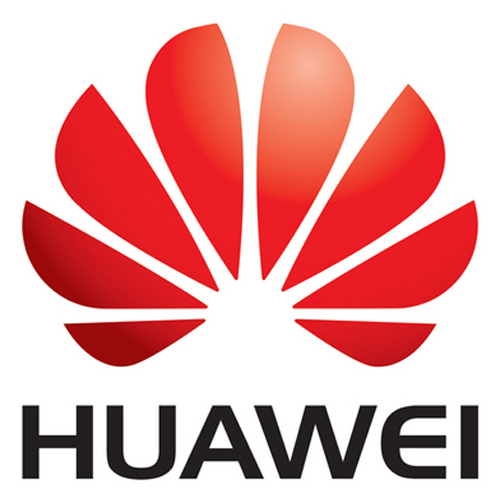 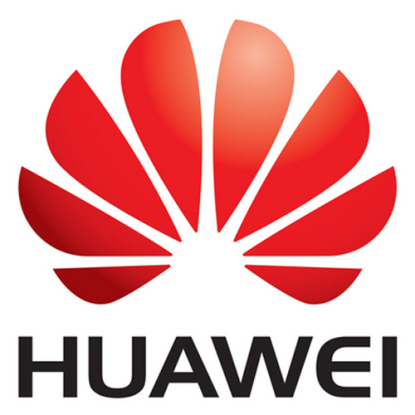 SITUACIÓN ACTUAL DE HUAWEI
La empresa Huawei actualmente está conformada por 490 personas locales y extranjeras, tiene oficinas en Quito, Guayaquil  y Cuenca. 

La Sucursal mayor está en Quito conformada por 350 empleados, Guayaquil  90 empleados  y  Cuenca 10 empleados y todas estas se reportan vía remota.
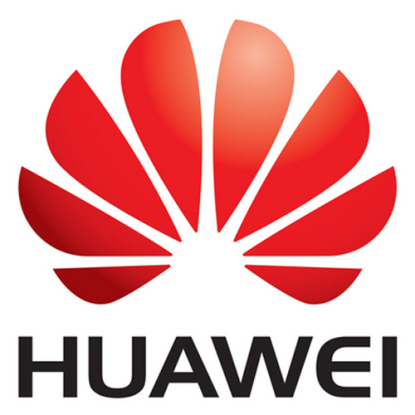 PROCESO ACTUAL
HP Service Manager
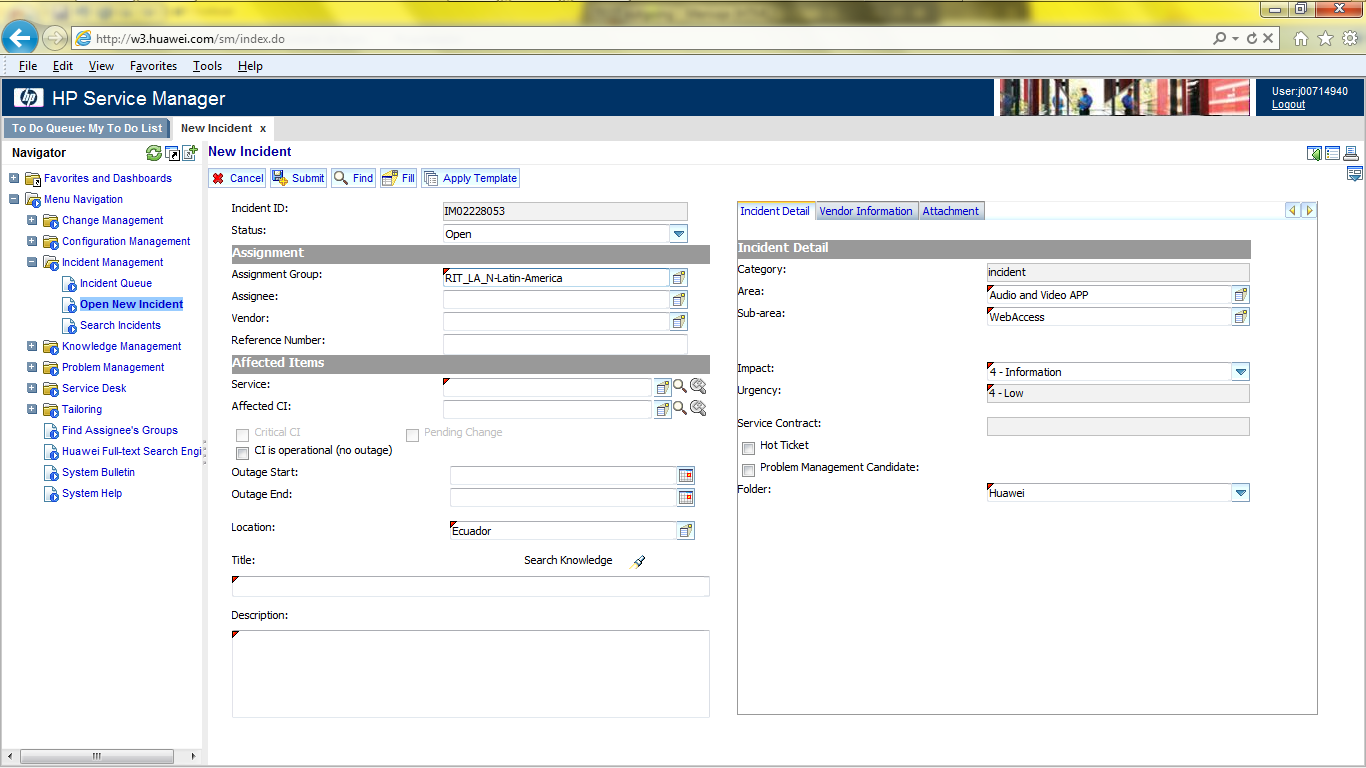 ESQUEMA DE ATENCIÓN ACTUAL
El Centro de Servicios está conformada por una sola persona.
La atención a los usuarios se basa en la recepción de cualquier solicitud por medio:


Mensajería.
Correo 
Telefonía 
Personal.
INDICADORES Y MÉTRICAS
INDICADORES Y MÉTRICAS
INDICADORES Y MÉTRICAS
Talento Humano
Software
No registro de Incidentes
Falta de Personal
Uso no adecuado del  Software
Acumulación de Trabajo
Falta de Estrategia Organizacional
Falta Calidad del Servicio
Falta de coordinación entre áreas
Seguimiento y control
Falta de formulario reporte de servicio
Falta de capacitación interna para el personal
Extracción de poca Información
Información Desactualizada
Información
Métodos de Trabajo
DEFINICIÓN DEL PROBLEMA DE LA MESA DE SERVICIOS
ANÁLISIS COMPARATIVO CON ITIL
DISEÑO DE LA MESA DE SERVICIOS
SELECCIÓN DE ALTERNATIVAS
Mesa de Servicio Centralizada

De acuerdo a las alternativas mencionadas anteriormente se escogió es  la Mesa de Servicios Centralizada.
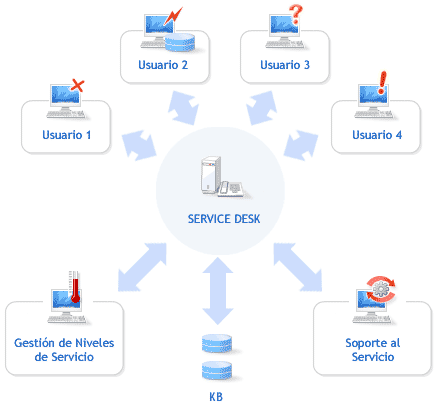 NECESIDADES MANIFESTADAS
HUAWEI está interesada en implantar un servicio de soporte N1 y N2,  por lo tanto:

Nivel 1: Mesa de Ayuda.
Nivel 2: Soporte Técnico.
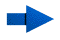 ESTRATEGIAS DE IMPLANTACIÓN DE TODOS LOS CAMBIOS
Acciones para mejorar el servicio
Mantenimientos preventivos de la infraestructura microinformática 2 veces por año.
Establecimiento de SLA’s.

Acciones para mejorar los procesos de atención
Nivelación de carga de trabajo del personal de servicio.
Capacitaciones continuas.

Acciones para mejorar las políticas de trabajo
Medición de cumplimiento de SLA’s.
Implementación de nuevas herramientas de gestión
UBICACIÓN  DE RECURSOS DE LA MESA DE SERVICIOS
Debido a la existencia de sucursales a nivel nacional se ve conveniente el asignar los recursos a la Matriz, en donde operara el Mesa de Servicio principal que es la propuesta de la presente Tesis.
DISEÑO DEL SERVICIO
Se ha decidido constituir el Catálogo de Servicios y se debe basar en los siguientes puntos.

Plazos de entrega
Disponibilidad del servicio
Servicios auxiliares
Soporte
CATALOGO DE SERVICIOS
GESTIÓN DE DISPONIBILIDAD
MECANISMOS DE LA MESA DE SERVICIOS PROPUESTAS
ACTIVIDADES DE LA MESA DE SERVICIOS.
Responder a los incidentes o requerimientos de los usuarios de Huawei.

Registrar todos los incidentes, permitiendo la gestión en el tiempo del servicio, agregando valor a través del mejoramiento continuo y la retroalimentación.

Solucionar la mayor parte de los incidentes durante el primer contacto, lo cual permite que en un alto porcentaje se cumplan los SLAs. 

Escalar a los técnicos del Nivel 2 (Soporte Técnico) aquellos incidentes que no puedan ser resueltos en el Nivel 1(Mesa de Ayuda).

Hacer seguimiento a todos los casos asignados hasta su cierre.
PRIORIDADES DE LA MESA DE SERVICIOS EN HUAWEI.
Prioridad Alta: Cuando hay afectación a todos los usuarios.

Prioridad Media: Cuando se afecta a un grupo de usuarios o a toda una Unidad.

Prioridad  Normal: Cuando solo se afecta a un usuario.
PERSONAL ROLES Y RESPONSABILIDADES
Jefe de la Mesa de Servicios 

Supervisar el personal que esté a su cargo.
Aplicar las mejores prácticas definidas por ITIL.
Realizar estadísticas de incidentes.
Mantener una actitud proactiva frente a las oportunidades de mejora de los servicios.
Coordinar la realización de la encuesta de satisfacción del servicio dentro de Huawei.
Supervisar y brindar capacitación al personal.
PERSONAL ROLES Y RESPONSABILIDADES
Agentes de la Mesa de Ayuda

Recibir llamadas, correos o mensajes de los usuarios de Huawei.
Identificar los incidentes  hasta su resolución.
Confirmar la satisfacción del usuario con respecto a la solución brindada.
PERSONAL ROLES Y RESPONSABILIDADES
Técnicos de la Mesa de Servicios

Atención en sitio para dar solución a los incidentes reportados por los usuarios cuando sea asignado por la Mesa de Ayuda.
Ejecutar trabajos de mantenimiento preventivo y correctivo de los equipos de computación de la organización.
Soporte en sistemas informáticos.
Capacitar a los usuarios en el uso de herramientas. 
Documentar las soluciones dadas para mantener actualizado el Catálogo de Servicios
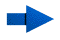 ESQUEMA DE SOPORTE
Mesa de ayuda – N1
Atender, resolver
Escalamiento jerárquico (incidentes mayores)
15 min.
N2 de Soporte Técnico
Jefe de la Mesa de Ayuda
Director de TI
Escalamiento funcional
Requerimientos
Director de TI
Prioridad Alta: cuando hay afectación a todos los usuarios.
Prioridad Media: cuando se afecta a un grupo de usuarios o a toda una Unidad.
Prioridad  Normal: cuando solo se afecta a un usuario.
helpdesk@huawei.com.ec
Elaboración del plan de implantación de la nueva mesa de servicios
Objetivo General

 Implantar una Mesa de servicio en HUAWEI  para lograr un alto nivel de adaptabilidad a las necesidades de la empresa.
FACTORES DE ÉXITO.
Adecuado reclutamiento del personal, mantenerlo motivado evitando la rotación excesiva causando una pérdida de experiencia adquirida.

Entregar al usuario final un servicio de calidad, mejorando la atención en el primer contacto y reduciendo los tiempos de solución de los incidentes, cumpliendo con los niveles de servicios.

Dar seguimiento hasta la resolución de los incidentes reportados por los usuarios. 

Claridad en la definición de los roles y sus responsabilidades.

Elaborar informes semanales y mensuales que permitan llevar un control de métricas e indicadores de rendimiento que permitan tomar decisiones para la mejorara del servicio.

Proveer de materiales y herramientas adecuadas que permitan tener un personal de servicio TI preparado para dar soporte.
MODELO PROPUESTO
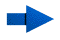 CONCLUSIONES
El desarrollo del presente proyecto de Tesis ha contribuido sobre el tema de que ITIL es una guía de mejores prácticas aplicadas a la gestión de los servicio de TI.	

La falta de organización influye en la mala atención al usuario, con tiempos de solución de incidentes muy altos lo cual deriva en la insatisfacción por el servicio TI recibido.

Al no llevar un registro de  indicadores de desempeño conlleva en la falta de información necesaria que permita encontrar falencias del servicio evitando  mejorar la calidad del mismo.

Con ITIL se establece un marco de referencia para la comunicación interna entre los usuarios de la organización con el departamento de TI, permitiendo una mejor identificación de los procesos de la Mesa de Servicios inexistentes en la actualidad en Huawei observados luego del análisis de la situación actual.
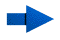 RECOMENDACIONES
Se recomienda la implementación del presente Proyecto de Tesis en Huawei, continuado con la siguiente fase de ITIL que es la Transición del Servicio, para entregar a los usuarios internos un mejor servicio de TI.

Aprovechar el marco de referencia que brinda  ITIL ya que permite organizar al Departamento de TI de Huawei mejorando de esta manera la comunicación con el resto de áreas de la organización.

Capacitar continuamente al personal técnico de la organización, manteniendo un compromiso de mejoramiento continuo en la actualización de los conocimientos, aplicados para entregar de servicios de calidad al resto de  usuarios de Huawei.
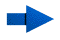 GRACIAS POR LA ATENCIÓN